Bell Work
If you were stuck in the woods with only 3 kitchen tools, which ones would you choose and why?
Utensil Mania!
RULES FOR THE GAME:
Send one representative to your kitchen.  
Students stand in the center of the kitchen with hands at sides, all drawers and cabinets closed.  
Class mates CAN NOT shout directions or answers at the team mate in the kitchen.  
The class must be completely silent before a clue is read.
I will read the clue, the first person to hold up the correct utensil gets a point.  
Students then put the item away and return to their seats and a new representative reports to the kitchen.
REMINDERS FOR STUDENTS:
Students must wash hands before playing. 
Please do not touch the items except by using the handle and don’t rub the item on things or breathe on it excessively.    
Put the item back in the correct drawer/cabinet you got it from and make sure that drawer/cabinet remains organized.
I am used for scraping bowls and saucepans and folding one food into another.  


Rubber Scraper
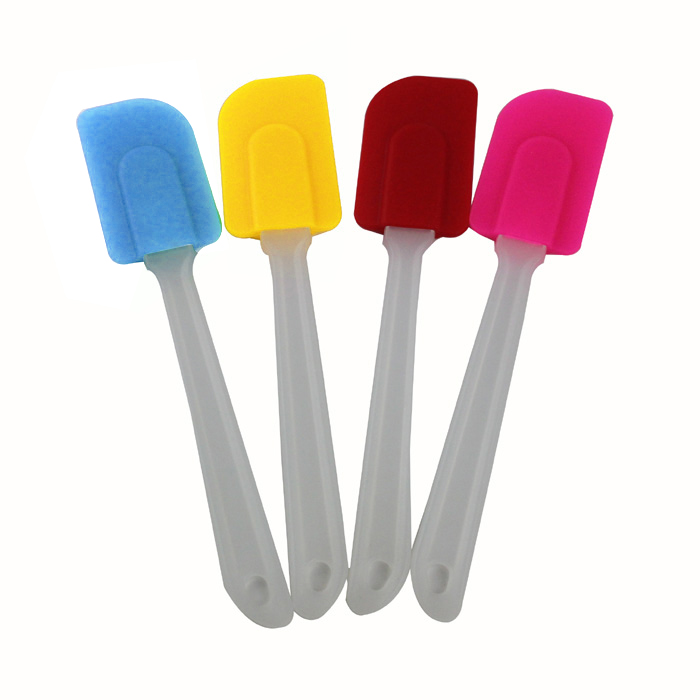 I am used for flipping pancakes and taking cookies off a hot pan. Sponge Bob calls me a spatula, but my actual name is __________.


Turner
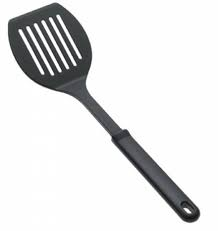 I am long and skinny with a flat edge. I am used for leveling off dry ingredients.  


Straight-edge spatula
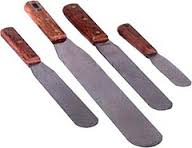 I am used to remove the outer surface of fruits and vegetables.


		Peeler
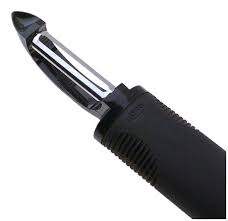 I am made of glass or plastic and am used for measuring ingredients like milk or oil.


Liquid measuring cup
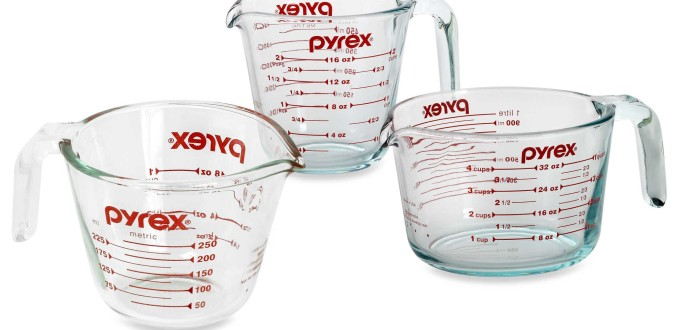 I am used to drain fruits, vegetables, and pasta.  I’m commonly referred to as a strainer but my actual name is_______________________.


Colander
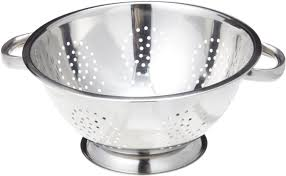 I have one handle and would be used for browning hamburger on the stovetop.


Skillet
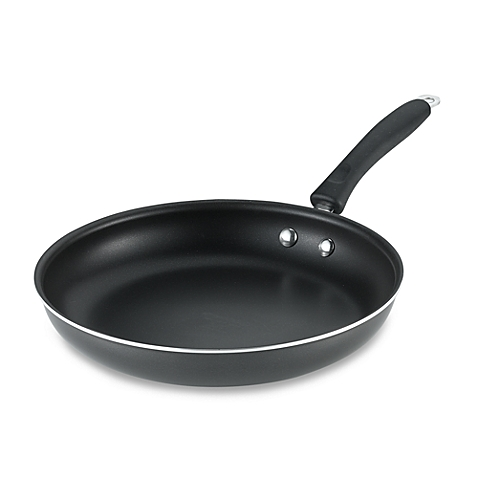 I am a flat sheet of metal used for baking.



Baking Sheet / Cookie Sheet
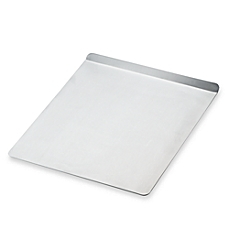 I am used to protect countertops when chopping food.


Cutting Board / Cutting Mat
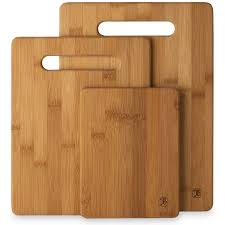 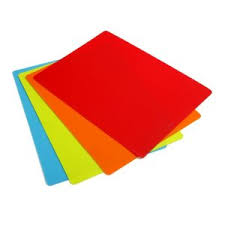 I am made of metal or plastic and am used for measuring ingredients like flour and sugar.

Dry Measuring Cups
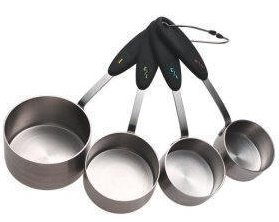 I am used to roll dough or pastry.


Rolling Pin
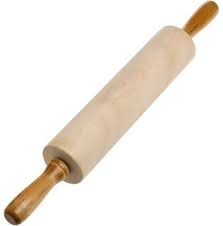 I am used to protect hands from getting burned when taking things out of the oven.



Oven Mitts or Hot Pads
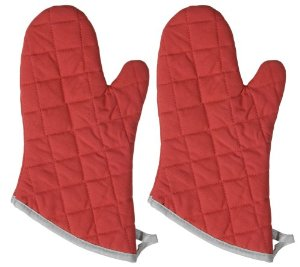 I am used for cooling food items on the counter.


Cooling Rack
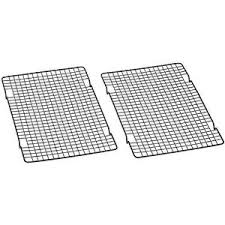 I am used to measure very small amounts of ingredients, less than ¼ cup.


Measuring Spoons
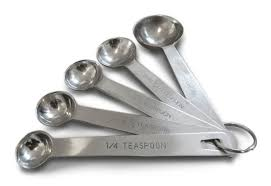 I am used to stir items like eggs…or to whisk items together.



Whisk
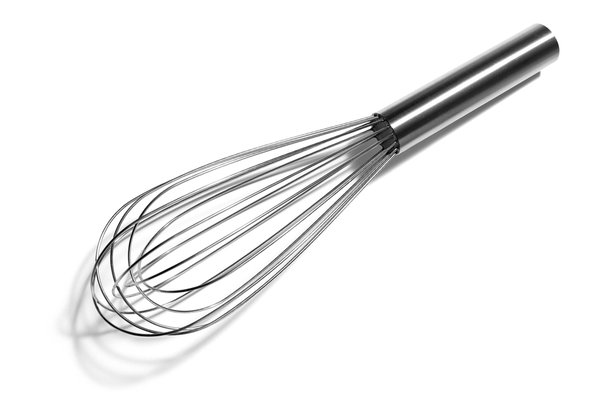 I am several thin, curved pieces of metal attached to a handle and am used for making pie crust and biscuits.

Pastry Blender
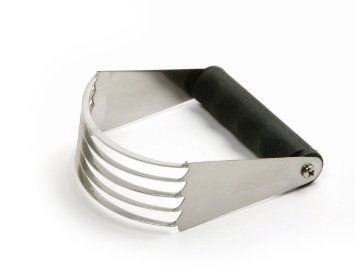 I am on oblong pan with round depressions.


Muffin Tin
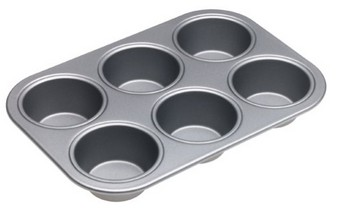